Toán 
lớp 3
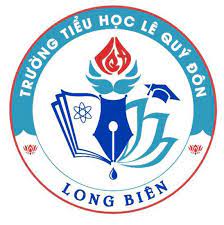 BẢNG NHÂN 9, BẢNG CHIA 9 (TIẾT 1)
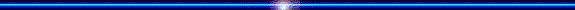 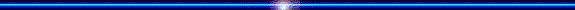 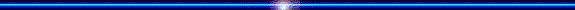 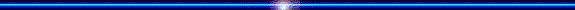 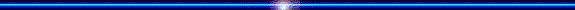 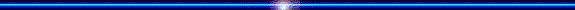 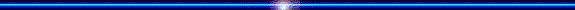 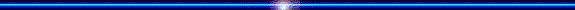 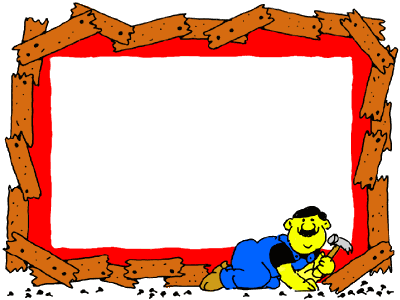 Khởi động
˜
/
THI ĐỌC BẢNG NHÂN 8, BẢNG CHIA 8
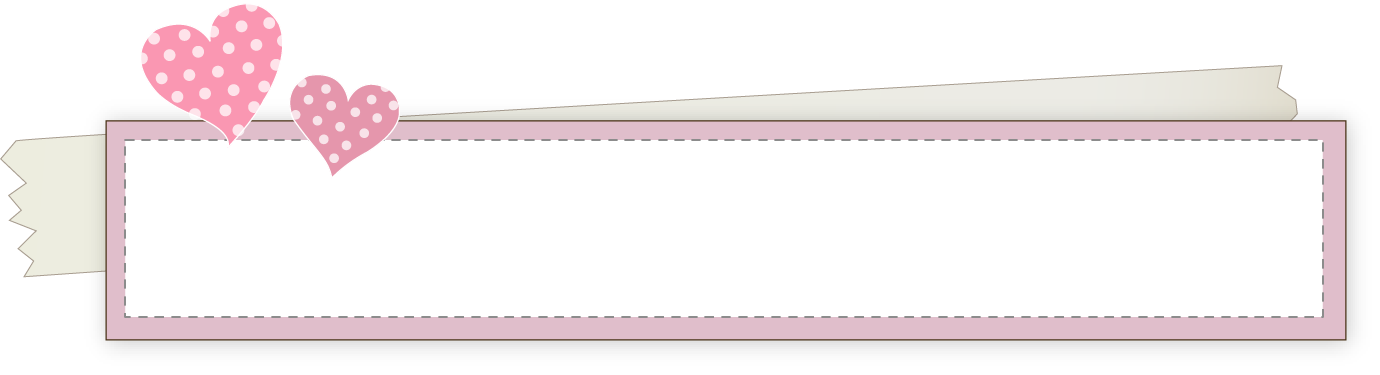 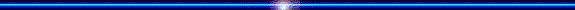 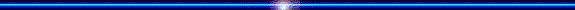 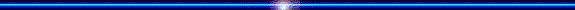 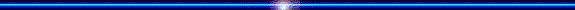 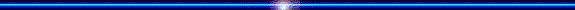 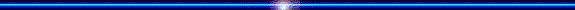 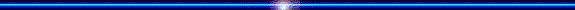 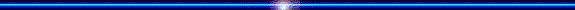 KHÁM PHÁ
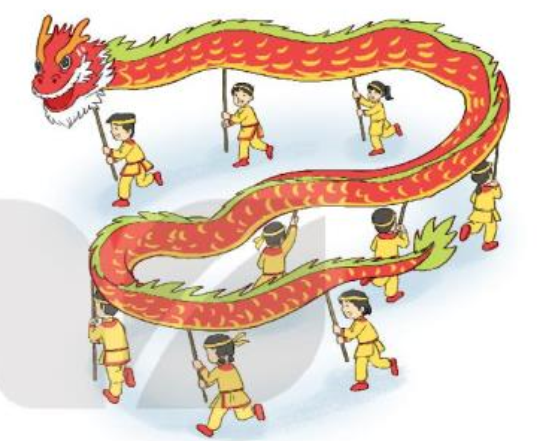 Mỗi đội múa rồng có 9 người. Hỏi 2 đội múa rồng có bao nhiêu người ?
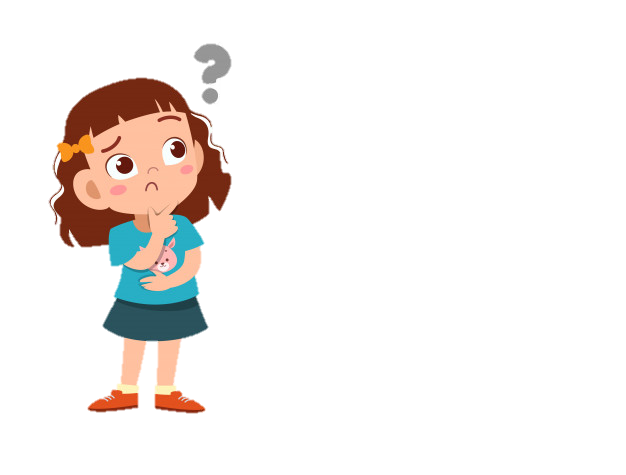 9 x 2 = ?
˜
/
9 + 9 = 18
9 x 2 = 18
18 : 9 = 2
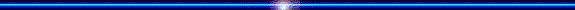 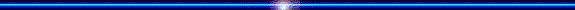 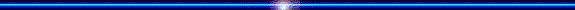 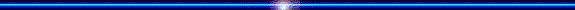 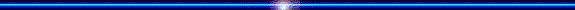 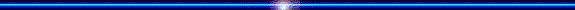 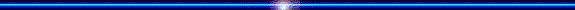 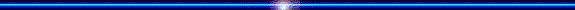 Hoàn thành bảng nhân 9, bảng chia 9.
Bảng nhân 9
Bảng chia 9
1
9
9 x 1 =
9   : 9 =
2
9 x 2 =
18 : 9 =
18
9 x 3 =
29 : 9 =
27
3
36
9 x 4 =
36 : 9 =
4
Thêm 9 vào kết quả của 9 x 2 ta được kết quả của 9 x3
45
5
9 x 5 =
45 : 9 =
54
9 x 6 =
54 : 9 =
6
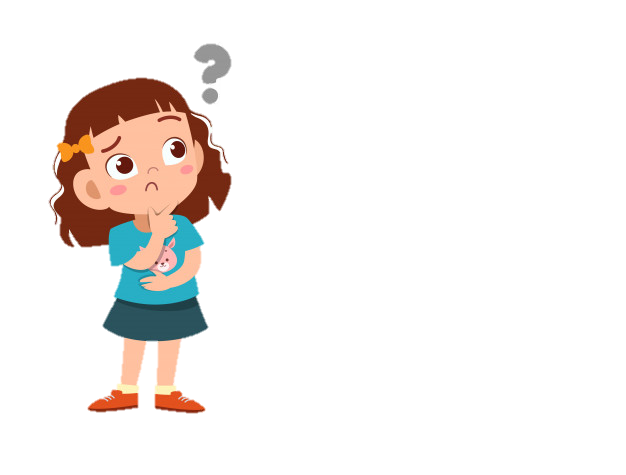 63
9 x 7 =
63 : 9 =
7
72
9 x 8 =
72 : 9 =
8
/
9 x 9 =
81 : 9 =
81
9
90
9 x 10  =
90 : 9 =
10
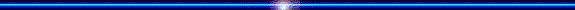 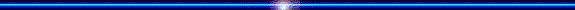 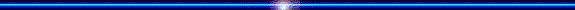 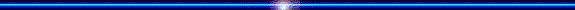 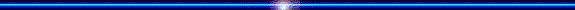 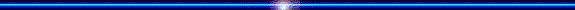 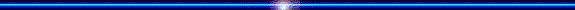 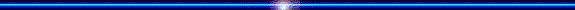 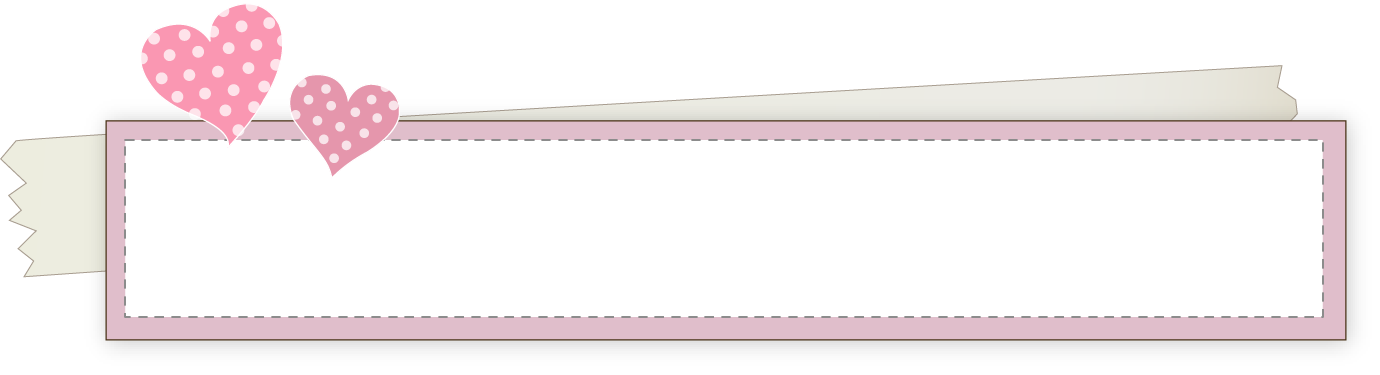 HOẠT ĐỘNG
1
Tính nhẩm
27
90
9
18
9 x 1 =
9 x 2 =
9 x 3 =
9 x 10 =
0
45
9 x 4 =
36
9 x 5 =
9 x 6 =
9 x 0 =
54
81
9 x 7 =
9 x 8 =
9 x 9 =
0 x 9 =
72
0
63
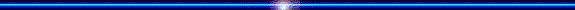 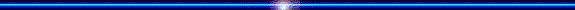 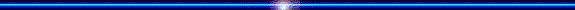 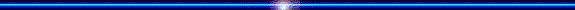 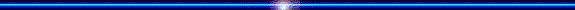 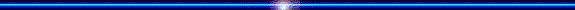 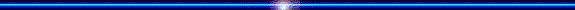 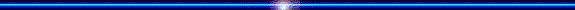 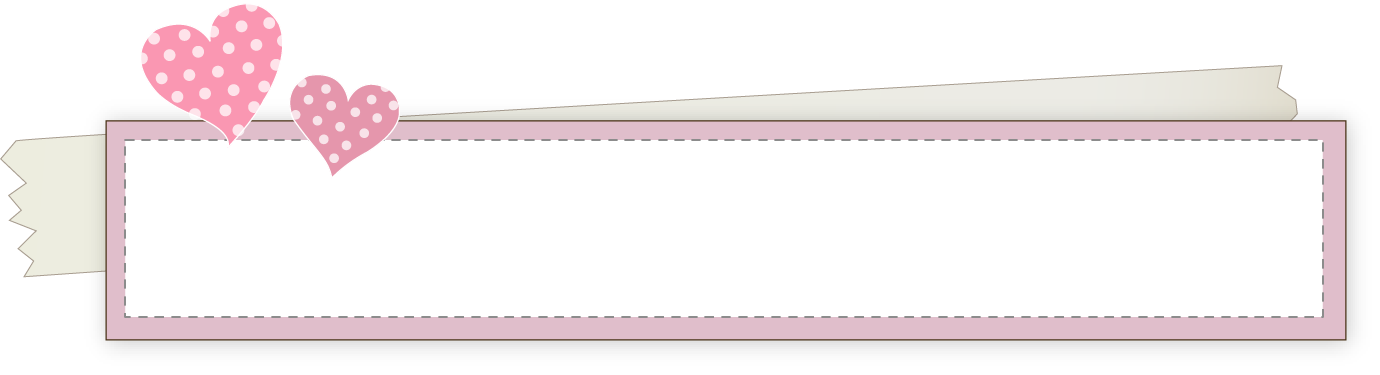 HOẠT ĐỘNG
1
Hai phép tính nào dưới đây có cùng kết quả.
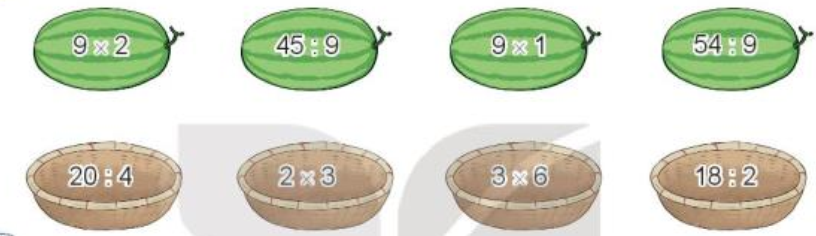 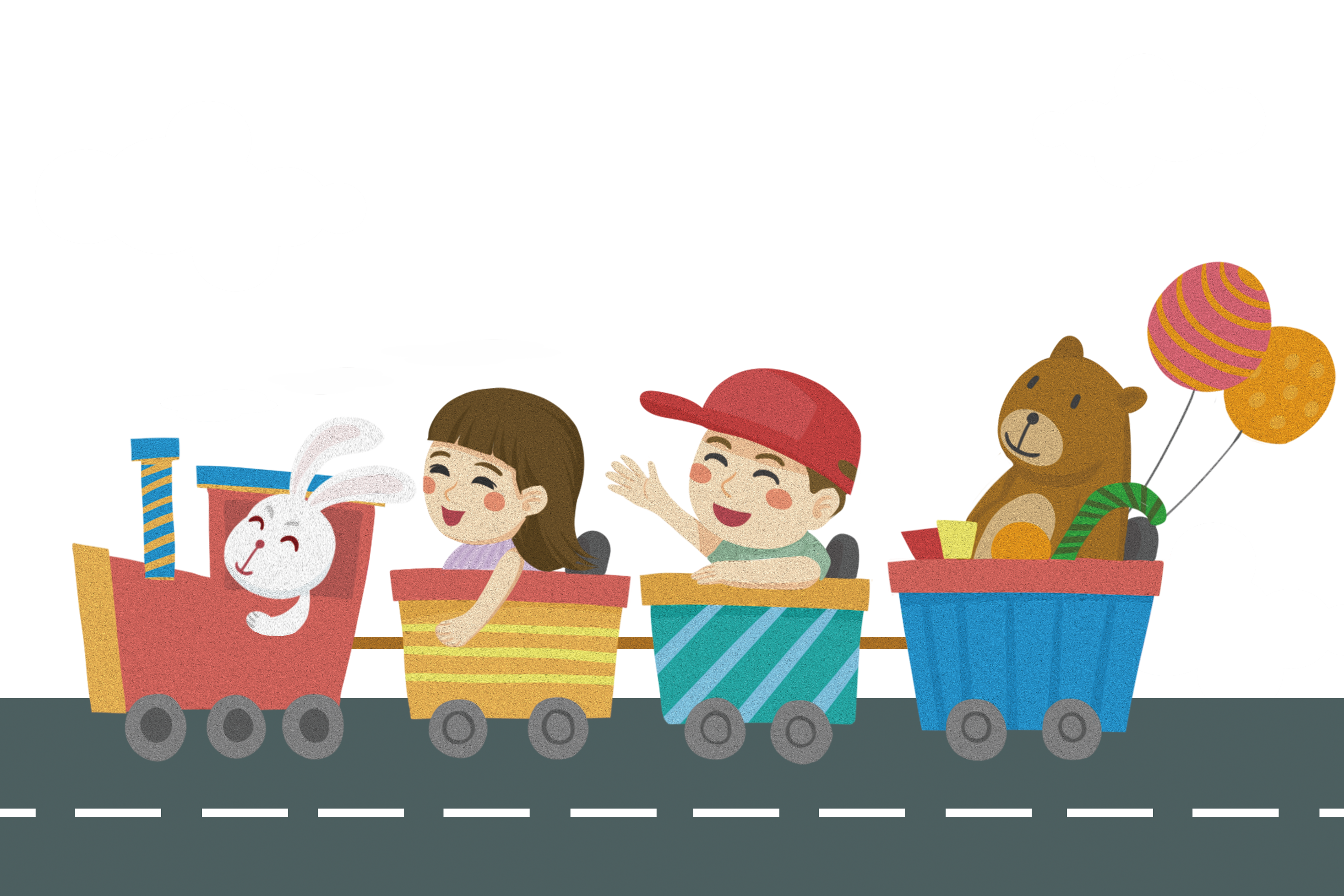 CHÚC CÁC CON 
HỌC HÀNH CHĂM NGOAN